機構の取組  産業集積・ビジネスマッチング
＜事業化支援＞
【具体的事例】
㈱リビングロボット
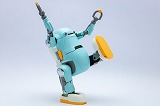 【目的とする事業】
　パートナーロボットの製品化（b-RoBoとe-RoBo）
　　 e-RoBo：プログラミング教育の開始にあわせて、
　　　　　　　　　学校授業への導入拡大を目指す。
【事業化の課題】
○主な販売先として想定している県内自治体とのつながりが薄い（販路）
○開発にあたり、県内金融機関の融資を受けたい（資金）
©MODERHYTHM ／ Kazushi Kobayashi
【イノベ機構の支援】
○販路＜販路開拓支援＞
　・福島県義務教育課を紹介
　・山川印刷所を紹介
　　→山川印刷所主催の首都圏バイヤーとのマッチング会に参加
　　→東急ハンズで期間限定で発売決定！

○資金
　・東邦銀行を紹介
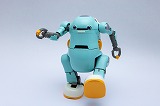 ©MODERHYTHM ／ Kazushi Kobayashi
[Speaker Notes: また、浜通り地域等発の実用化技術・製品等の創出を目指し、
県の「イノベ実用化補助金」（←地域復興実用化開発等促進事業費補助金）に
採択された企業に対して、
事業化に向けて個々の事業者が抱えている課題解決のためコンサルティングや
知財保護などの支援も実施しています。

３０～４０年かかるとされている廃炉では、
地元企業が廃炉関連産業に参入できるよう、
可能性の調査を実施中であり、元請企業と地元企業をつなぐ
マッチングスキームの検討を、今年度から開始したところです。
昨年１２月より、トライアル的に元請希望会社と下請希望会社のマッチング会を
開催しました。]